Departamento de Psicologia da  Aprendizagem, do Desenvolvimento e da Personalidade 
do Instituto de Psicologia
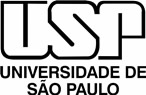 Disciplina: Psicologia do Desenvolvimento I

 PSA - 1301
                                        
Profa. Associada Luciana Maria Caetano
Psicologia do desenvolvimento
Agenda:
Conceito
História
Objeto/temas
Psicologia do desenvolvimento no mundo
Na América Latina
No Brasil
Conceito

1- Psicologia do desenvolvimento objetiva entender a história, origens e causas do comportamento, e as relações entre idade e transformações no comportamento, claramente reconhece uma ampla variedade de níveis de análise desses comportamentos.
(Zelazo, 2013)
Conceito

2- O interesse científico da psicologia do desenvolvimento se assenta no desejo de entender transformações no comportamento e na consciência
(Collins & Hartup, 2013)
Conceito

3- Psicologia do desenvolvimento é o  estudo do comportamento, das emocões humanas, e dos fatores psicológicos incluindo as transformações afetivas, cognitivas, sociais e biológicas ao longo do ciclo vital
(Koller & De Morais, 2009)
Conceito

4- A Psicologia do desenvolvimento, atualmente, pode ser definida como a área da psicologia que se dedica aos processos de mudanças e estabilidades que ocorrem nos indivíduos ao longo do ciclo vital (Folquitto, Garbarino & De Souza, 2023)
Psicologia do desenvolvimento
Agenda:
Conceito
História
Objeto/temas
Psicologia do desenvolvimento no mundo
Na América Latina
No Brasil
História da Psicologia e da Psicologia do Desenvolvimento
Poucos campos acadêmicos cedem facilmente a contas cronológicas e a  Psicologia do desenvolvimento não é excessão (Zelazo, 2013)
1- Fisiologia, embriologia, etologia e sociologia (Cairns, 1998)
2- Sistematização histórica da psicologia do desenvolvimento é rara
3- Figuras pioneiras: Alfred Binet, Wilheim Preyer, William Sterm, Herbert Spencer (Europa) e Stanley Hall, John Dewey, James Mark Baldwin e John Watson (América)
História: origem na biologia

A natureza da transformação ontogenética foi mais central para biologia do que para a psicologia, no final do século XIX (Collins & Hartup).
Primeiros interesses: a natureza e o conteúdo de diferentes estados no desenvolvimento e o processo através do qual os sujeitos movem-se de um estado ao outro do ponto de vista desenvolvimental.
(ontogênese, epigênese, embriologia, visão evolutiva )
História: origem na psicologia experimental

Fundada por debates filosóficos a respeito da natureza da mente e funcionamento mental.
Primeiros interesses: a natureza e o conteúdo de diferentes estados no desenvolvimento e o processo através do qual os sujeitos movem-se de um estado ao outro do ponto de vista desenvolvimental.
História: 3 períodos (Cairns, 1998)
110 primeiros anos da psicologia do desenvolvimento 

Emergência (1890 – 1919)

Período intermediário (1920 – 1959)

A era moderna (1960 – presente)
História: 3 períodos (Cairns, 1998)
110 primeiros anos da psicologia do desenvolvimento 

Emergência (1890 – 1919)

Preyer: A mente da criança em 1881 (sentido, vontade e intelecto)
Binet (Meméria e percepção
Baldwin (biosocial e genética teoria da mente)
Piaget
História: 3 períodos (Cairns, 1998)
110 primeiros anos da psicologia do desenvolvimento 

Emergência (1890 – 1919)

JeanPiaget 
“Ninguém teve e tem maior influencia no campo durante os últimos 100 anos como ele” (Collins & Hartup, 2013)
História: 3 períodos (Cairns, 1998)
Período intermediário (1920 – 1959)

Mudanças políticas e históricas: duas guerras
Primeiros métodos: observação e questionários do tipo survey 
Stanley Hall 
Depuração dos instrumentos de medida
O papel da experiência
Influência de Freud, Kurt Lewin, John Watson, Arnold Gesell
História: 3 períodos (Cairns, 1998)
Era moderna (1960 –)

Maior entendimento do desenvolvimento dos bebês
Desenvolvimento cognitive: Piaget
Desenvolvimento linguagem
Desenvolvimento da percepção
Teoria do Processamento  da informação 
Teoria da Aprendizagem Social 
Teoria do apego
Parentalidade
Psicologia do desenvolvimento
Agenda:
Conceito
História
Objeto/temas
Psicologia do desenvolvimento no mundo
Na América Latina
No Brasil
Objetos/temas
A natureza do desenvolvimento
Transformações normativas e diferenças individuais
Continuidade e descontinuidade
Estágios e sequências
Ciclo vital
Processos das mudanças desenvolvimentais
Fatores ou determinantes das mudanças de comportamento
Empirismo e apriorismo
Contexto
Psicologia do desenvolvimento
Agenda:
Conceito
História
Objeto/temas
Psicologia do desenvolvimento no mundo
Na América Latina
No Brasil
Psicologia do desenvolvimento no mundo

Não existe hegemonia teórica
Uma ciência em construção
A discussão entre universalidade e relativismo cultural: o papel do context
Micro teorias e especificidades
Desenvolvimento moral
Psicologia do desenvolvimento no mundo

O desenvolvimento tem sido definido como um processo de recíprocas interações entre a pessoa, seus processos internos e o ambiente, através do tempo e uma função das forças que emanam de múltiplos contextos e da sua relação com as histórias de vida individuais 
(Koller & De Moraes, 2009)
Psicologia do desenvolvimento
Agenda:
Conceito
História
Objeto/temas
Psicologia do desenvolvimento no mundo
Na América Latina
No Brasil
Psicologia do desenvolvimento na América Latina

1- Teorias estrangeiras aplicadas à América Latina
2- Método/estágio/instrumentos

Área importante
Ampliação de pesquisa
Ampliação da representatividade
Ampliação da publicação
Psicologia do desenvolvimento na América Latina

1- Teorias estrangeiras aplicadas à América Latina
2- Método/estágio/instrumentos

Área importante
Ampliação de pesquisa
Ampliação da representatividade
Ampliação da publicação
Psicologia do desenvolvimento
Agenda:
Conceito
História
Objeto/temas
Psicologia do desenvolvimento no mundo
Na América Latina
No Brasil
Psicologia do desenvolvimento na América Latina

1- Lista de grupos de pesquisa
2- Temas